Delegudstjenestebønnevandring
Post 1
Gud gir oss sin kjærlighet.«Smak og se at Herren er god.» Salme 34,9
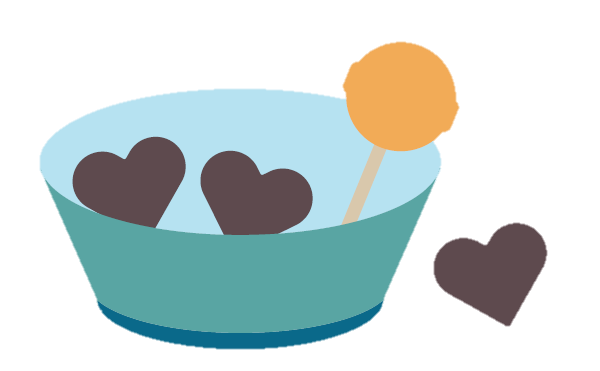 Post 2
Fortellingen:Legg fortellingen tilbake i esken når duer ferdig, så er det klart til nestemann.
Post 3
Dåpspåminnelse:Bli tegnet med korset på hånda.
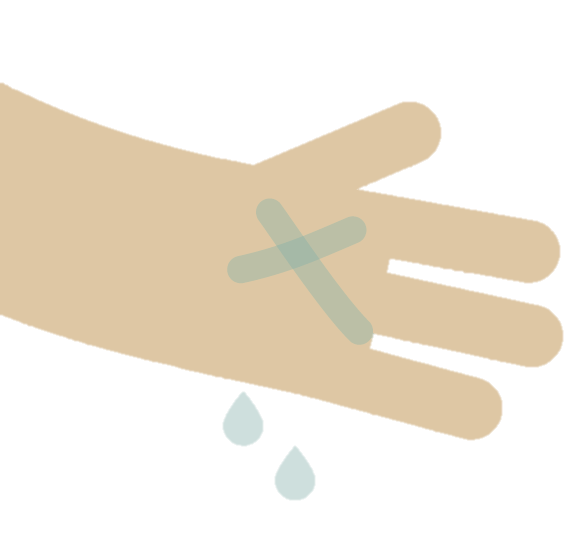 Post 4
Samtalekort:Velg ut og les ett eller flere kort.Tenk på det som står på det. Legg så kortet tilbake.
Post 5
Dele tro:Her kan du bla i biblene, eller fargelegge et bibelversark.
Post 6
Dele tid:Hvordan kan vi dele tid med andre? Når vi bruker tid med andre skaper vi fellesskap
Post 7
Dele ting:Trenger du noe her? Vær så god!
Post 8
Misjonskino:Kom inn og se en misjonsfilm.
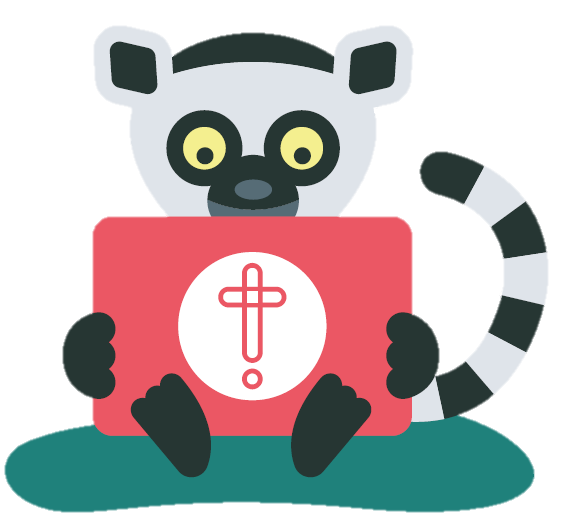 Post 9
Menighetens misjonsprosjekt:Gi en gave og be om at denkommer til nytte for misjonsprosjektetmenigheten støtter.
Post 10
Takkoffer – delekort: Hva har du fått, og hva kan dudele videre?
Post 11
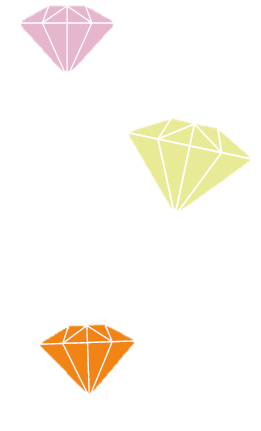 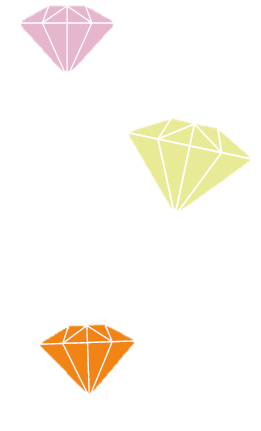 Bønn for verden:For så høyt har Gud elsketverden...” Joh 3, 16a. Sett et diamantklistremerkepå stedet du ber for.
Post 12
Lystenning:Her kan du tenne et lys for noeneller noe du tenker på.«Igjen talte Jesus til folket og sa: ‘Jeg er verdens lys. Den som følger meg, skal ikke vandre i mørket, men ha livets lys.’» Joh 8, 12